Водопад «Весенний»
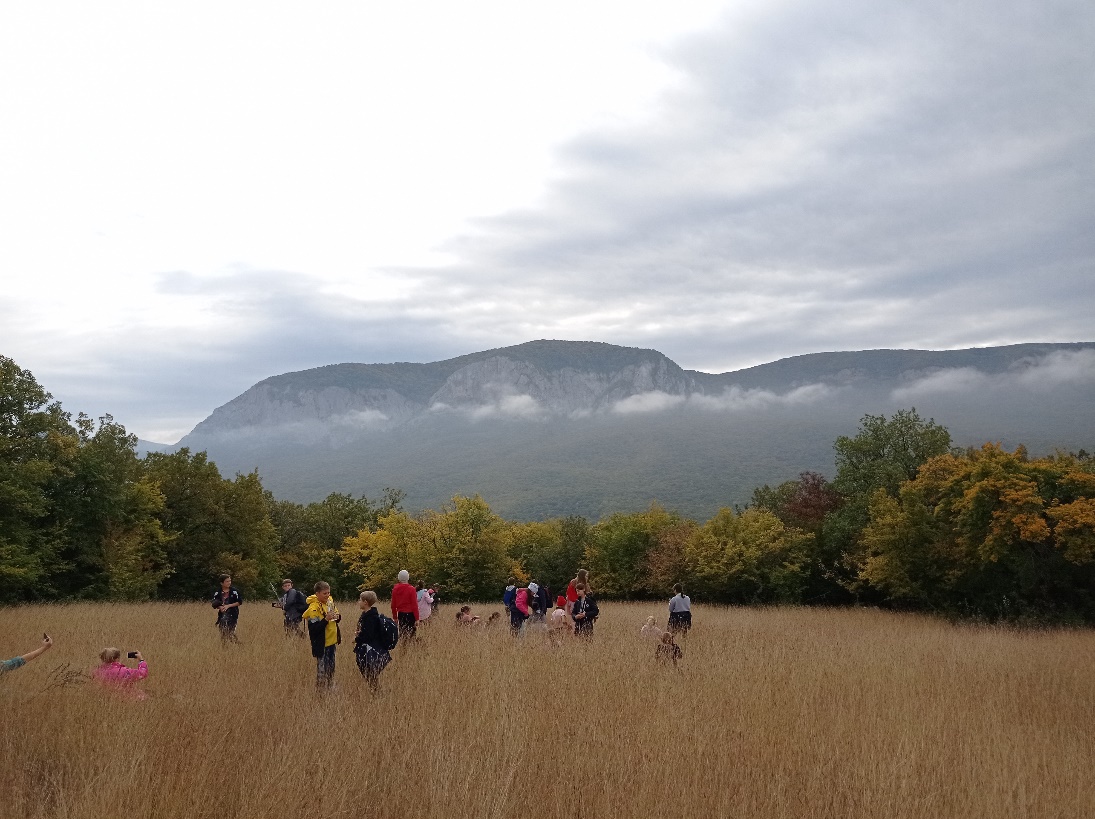 Расстояние: 8 км
Продолжительность маршрута: 3.5 ч
«Ванна Молодости»
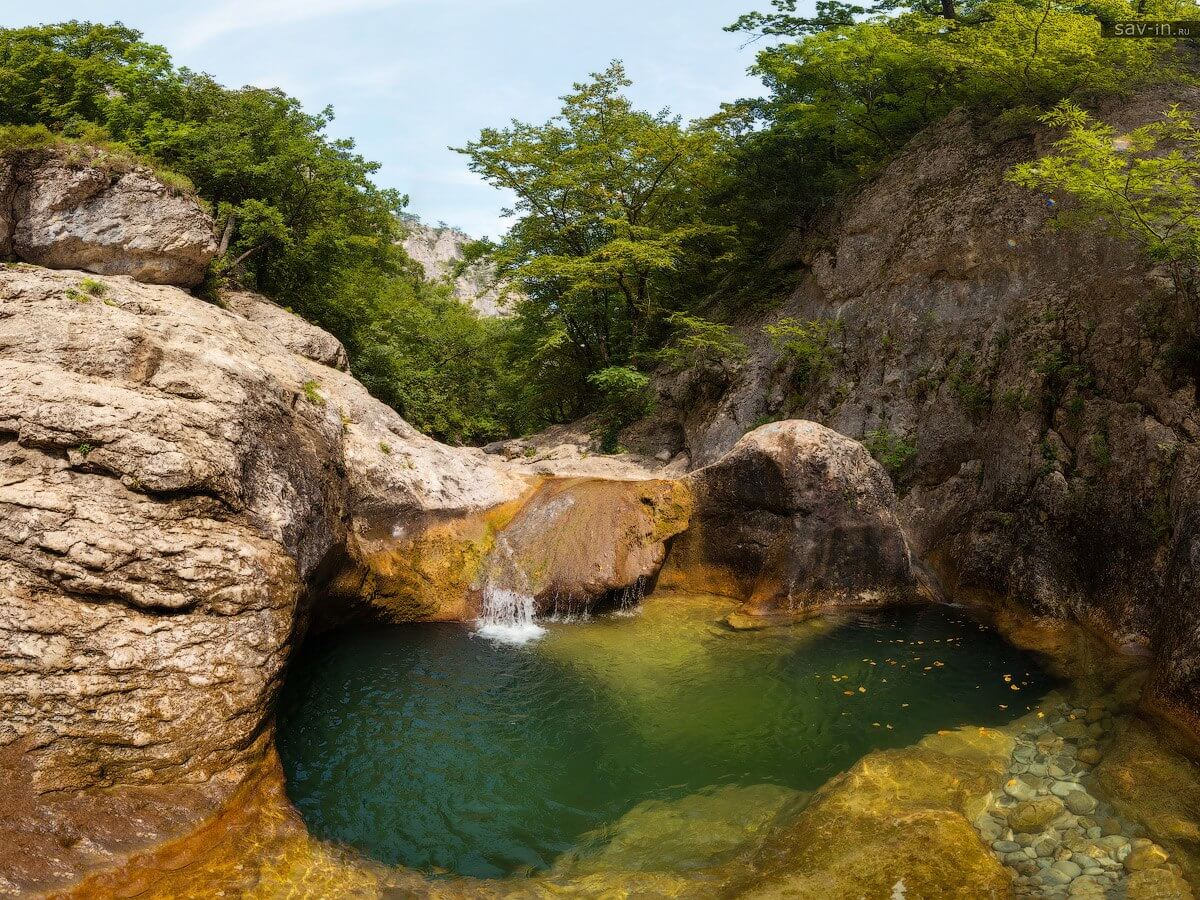 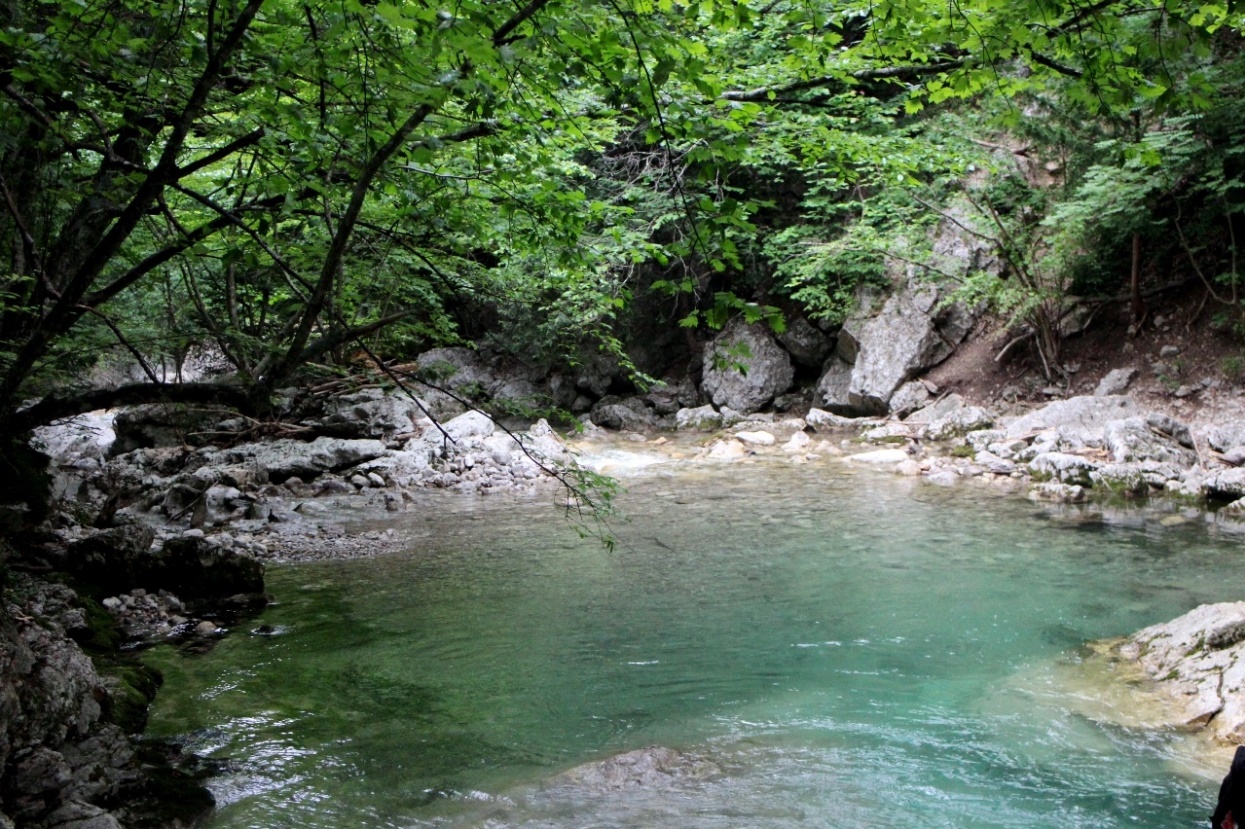 Расстояние: 14 км
Продолжительность маршрута: 6 ч
Водопад «Серебряные струи»,  смотровая «Каменный поворот»
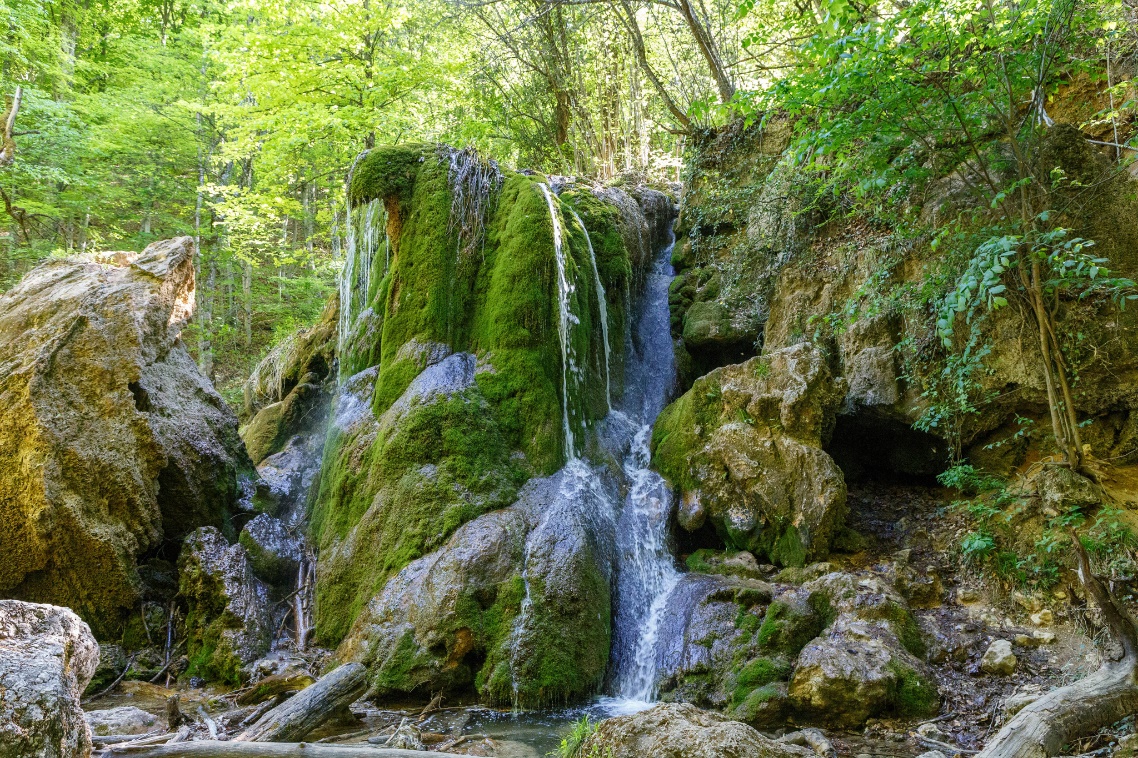 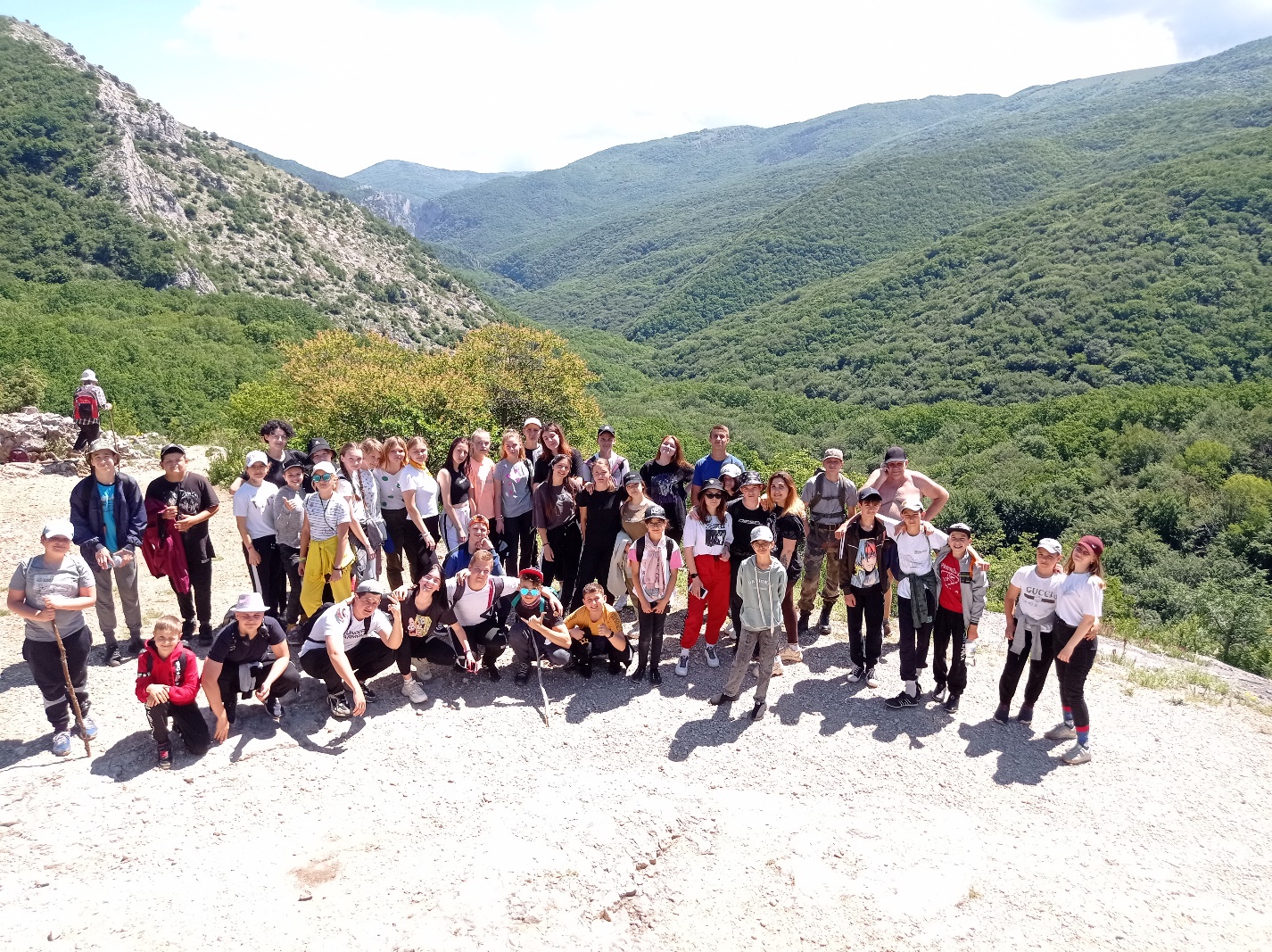 Расстояние: 16 км
Продолжительность маршрута: 6.5 ч
Гора «Бойка»
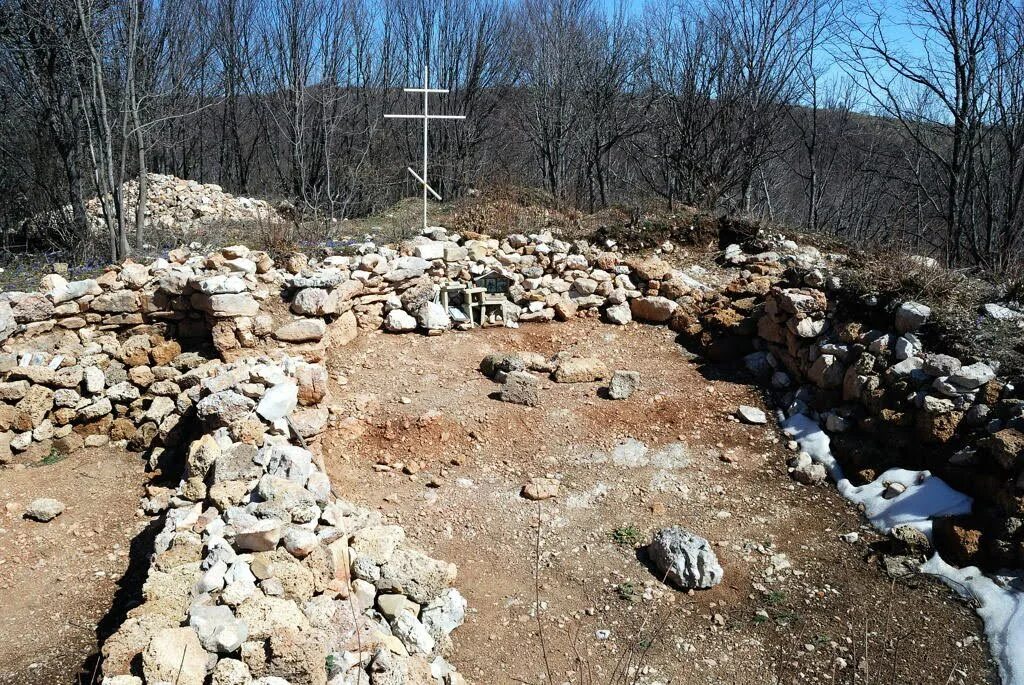 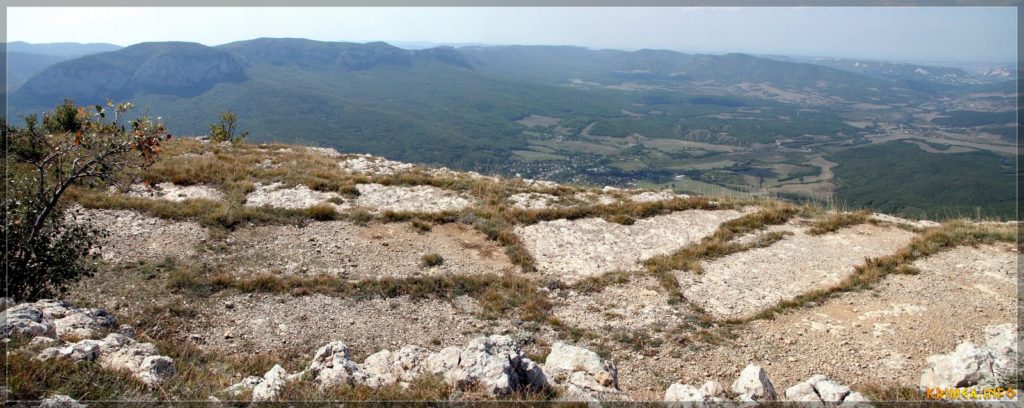 Расстояние: 27 км
Продолжительность маршрута: 10 ч
Пещера «Данильча коба», «Барская поляна»
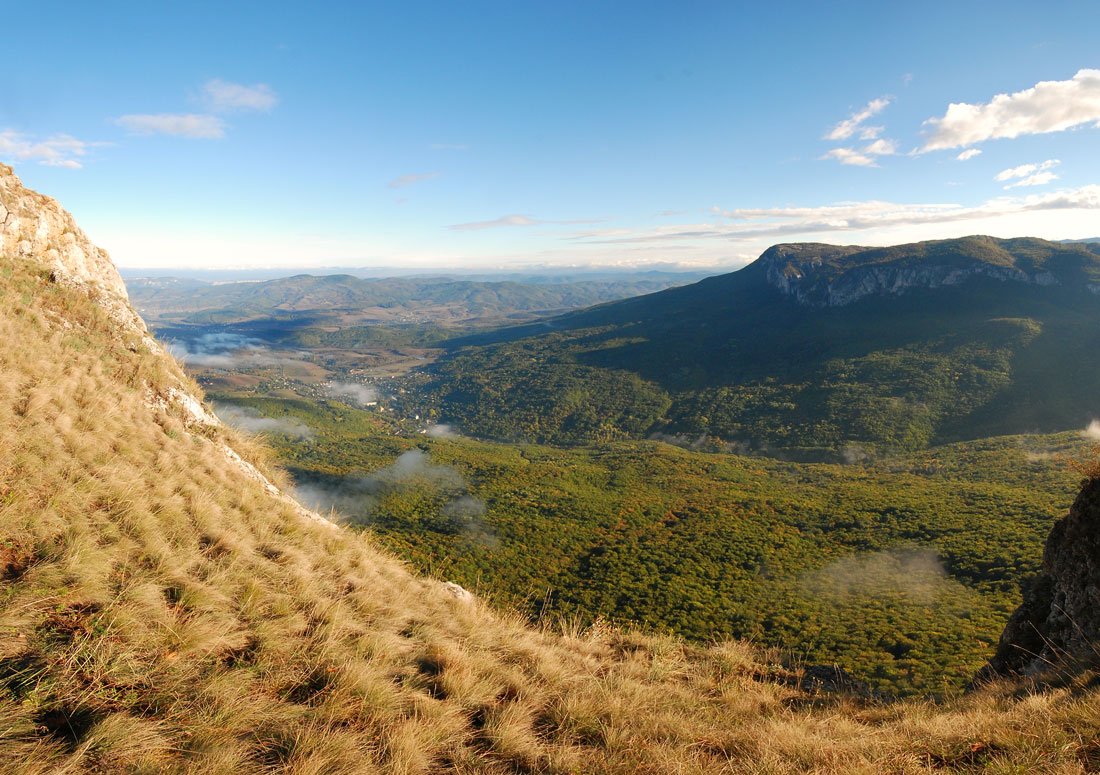 Расстояние: 23 км
Продолжительность маршрута: 10 ч